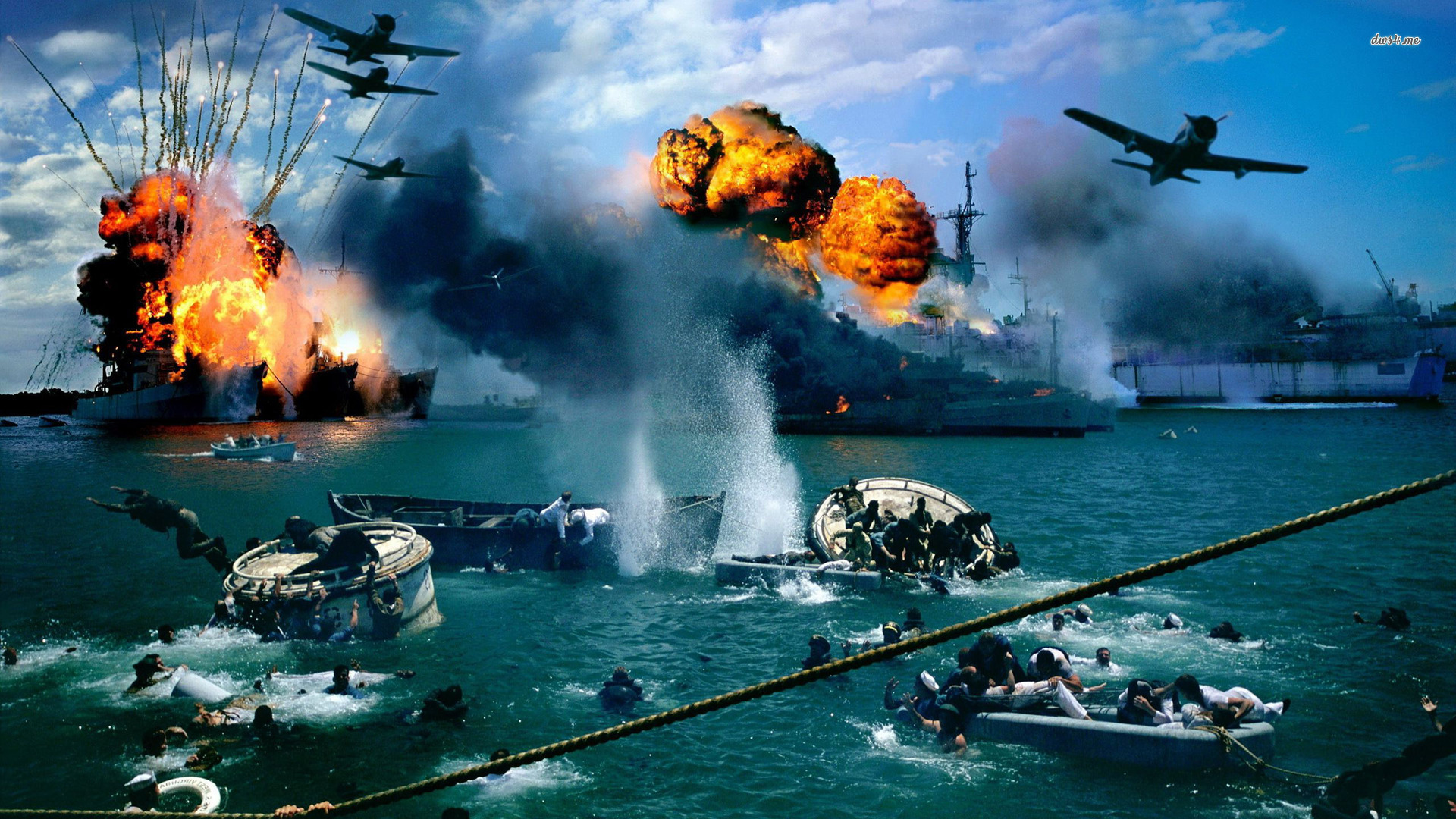 Pearl Harbour: Dic.07/1941
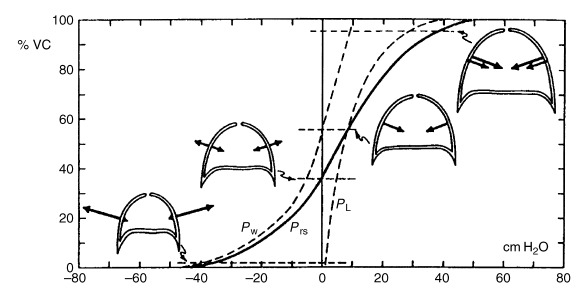 Palv - Pb
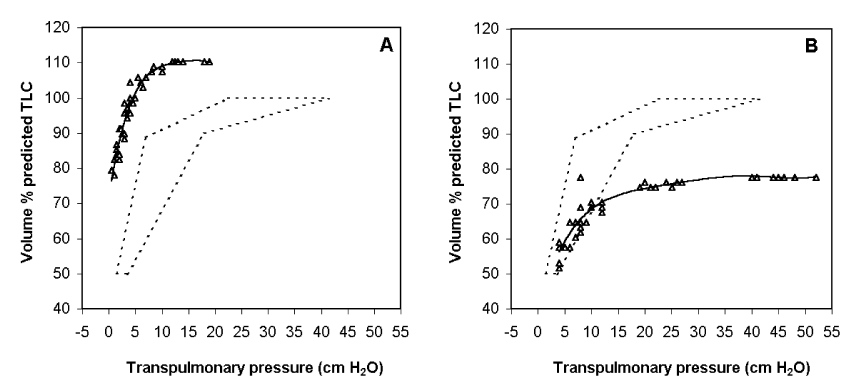 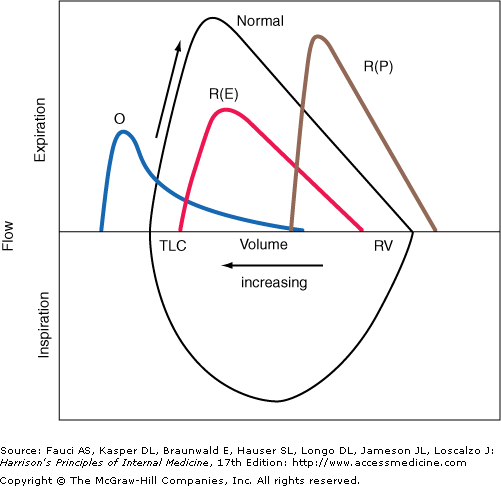 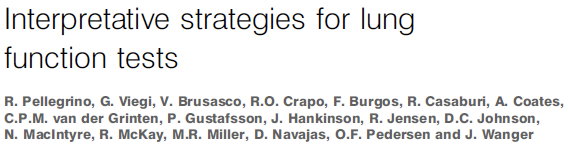 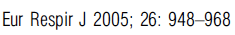 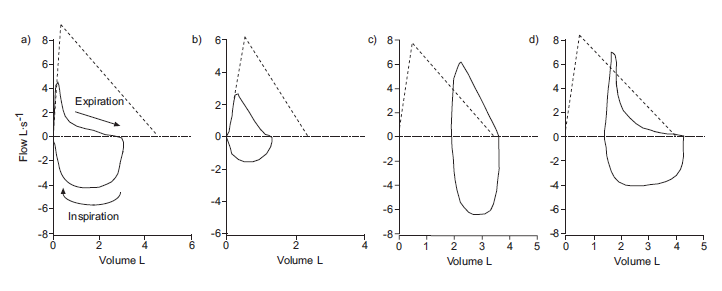 PaO2 =  [(Pb - PH2O) x FiO2] - PaCO2/R
DlCO = [kCO x Va] / [Pb - PH2O]
Kco = DlCO / Va (ml/min/mmHg/L)
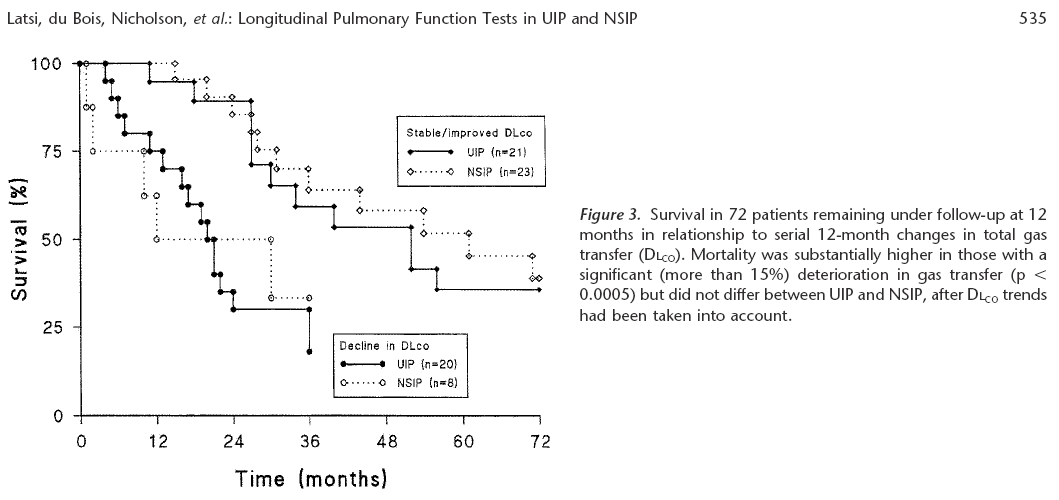 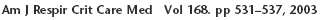 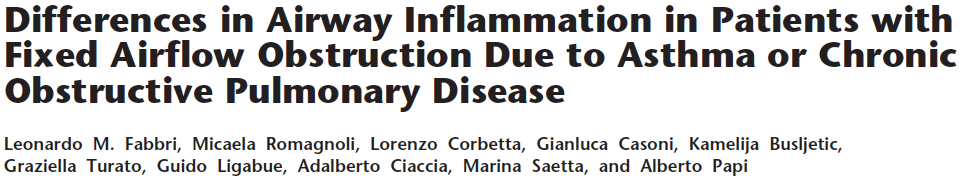 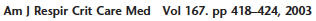 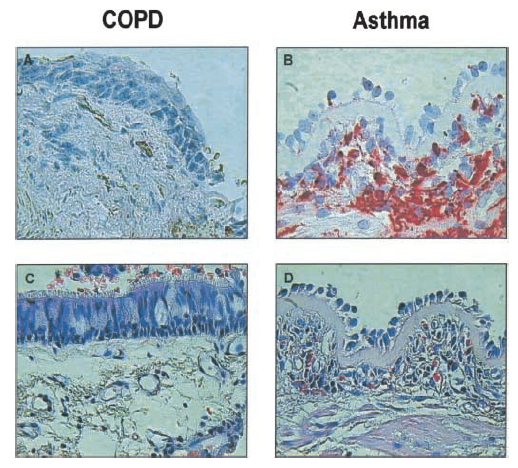 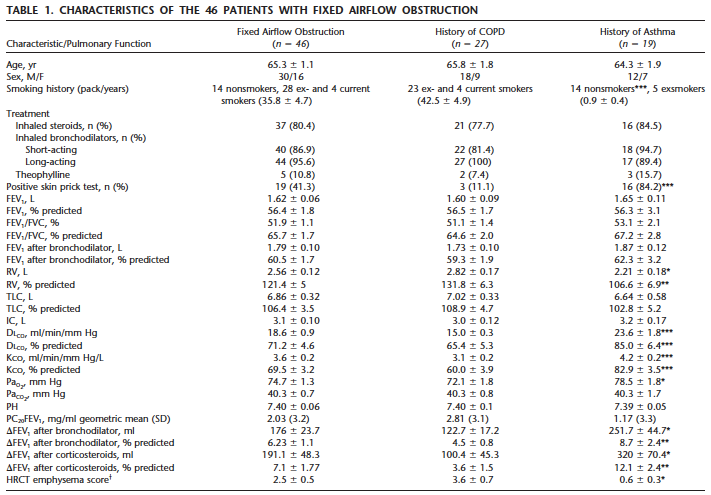 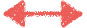 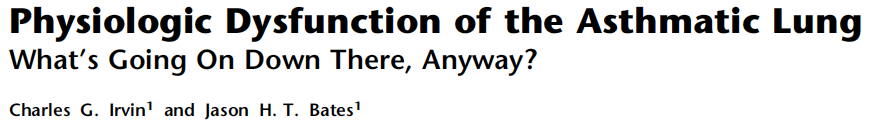 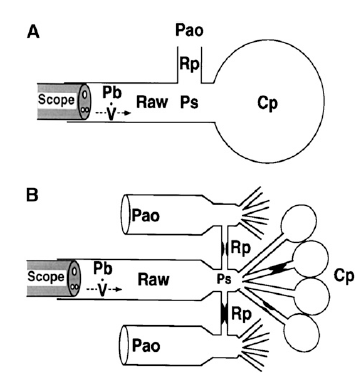 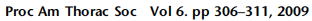 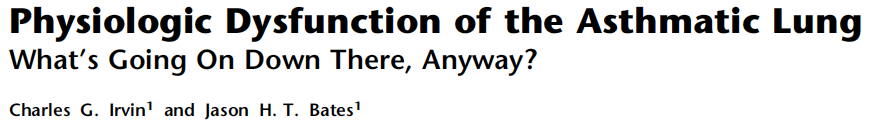 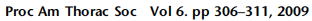 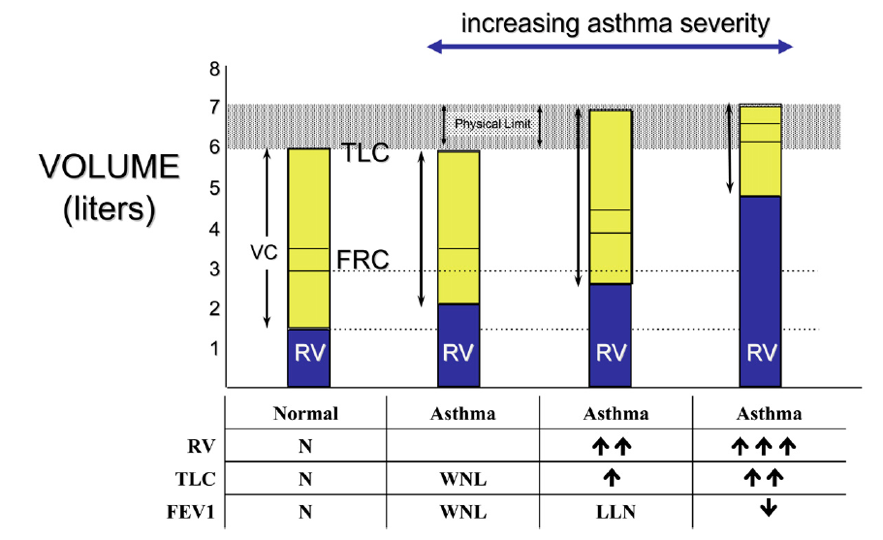 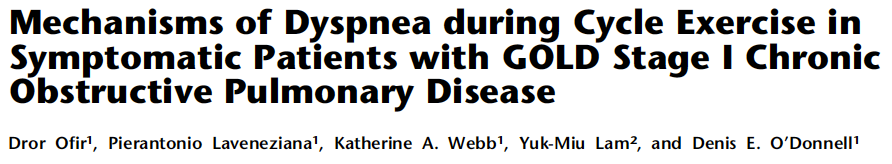 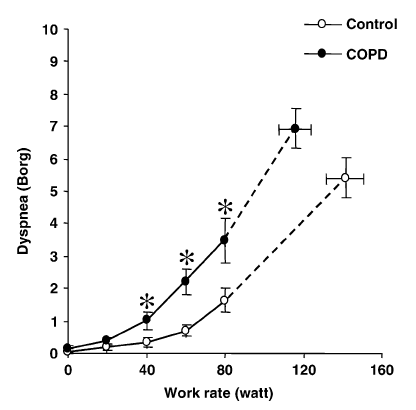 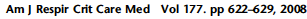 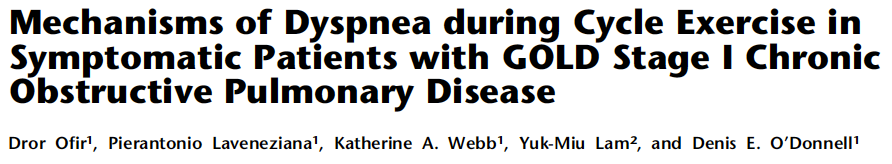 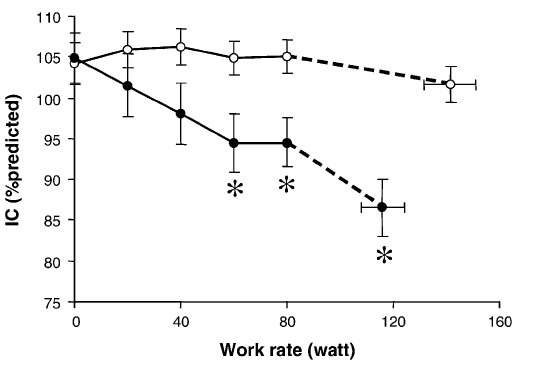 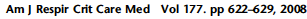 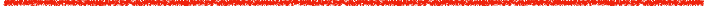 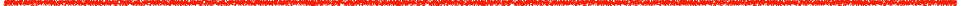 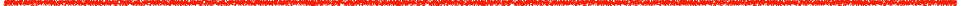 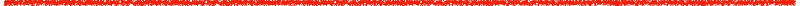 V’a = V’e x (1 - Vd/Vt)
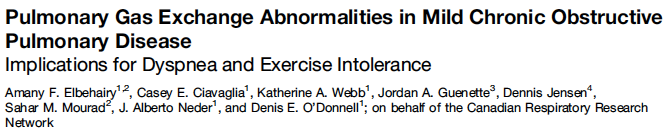 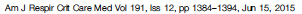 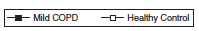 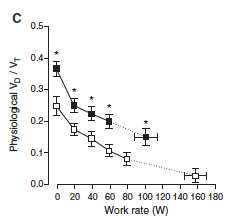 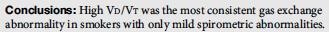 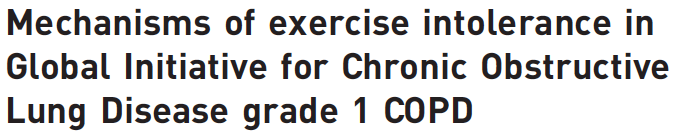 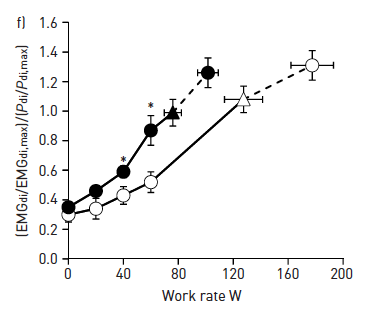 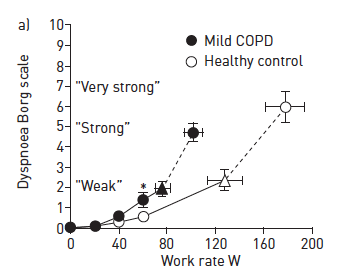 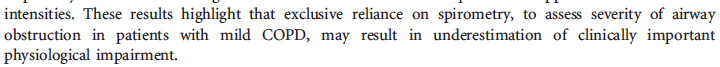 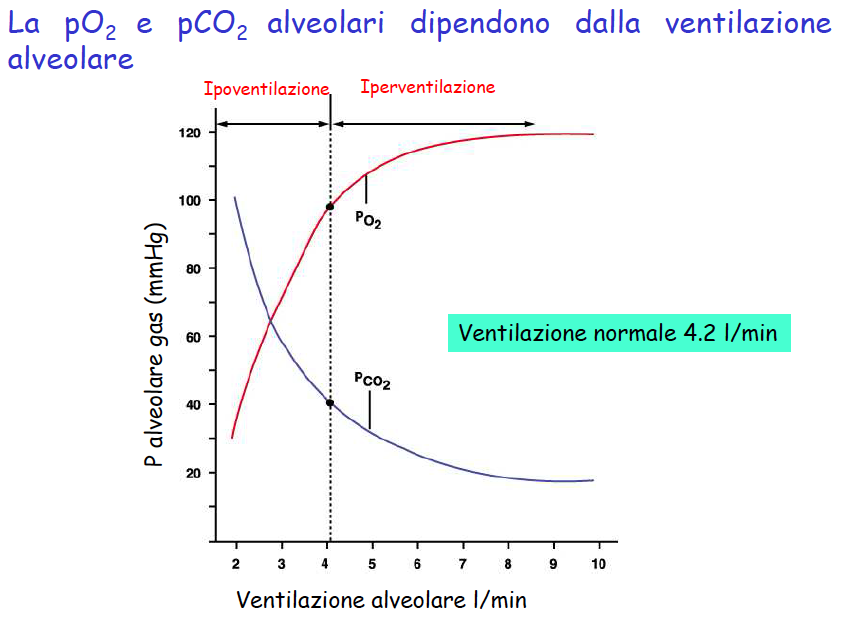 PaCO2 = V’CO2 / V’a
V’CO2 = PaCO2 x V’a
5 key messages per la fisiopatologia repsratoria
La morfologia della curva flusso volume va analizzata appoggiandola sulla CPT.
La misura della Dlco e del Kco è fondamentale in molte situazioni cliniche.
Nei pazienti con BPCO “lieve” il test da sforzo rivela l’iperinsufflazione polmonare dinamica.
Nell’asma, è opportuno misurare la CPT e non solo la CV.
La relazione tra V’a e PaCO2 è inversa ma non lineare.
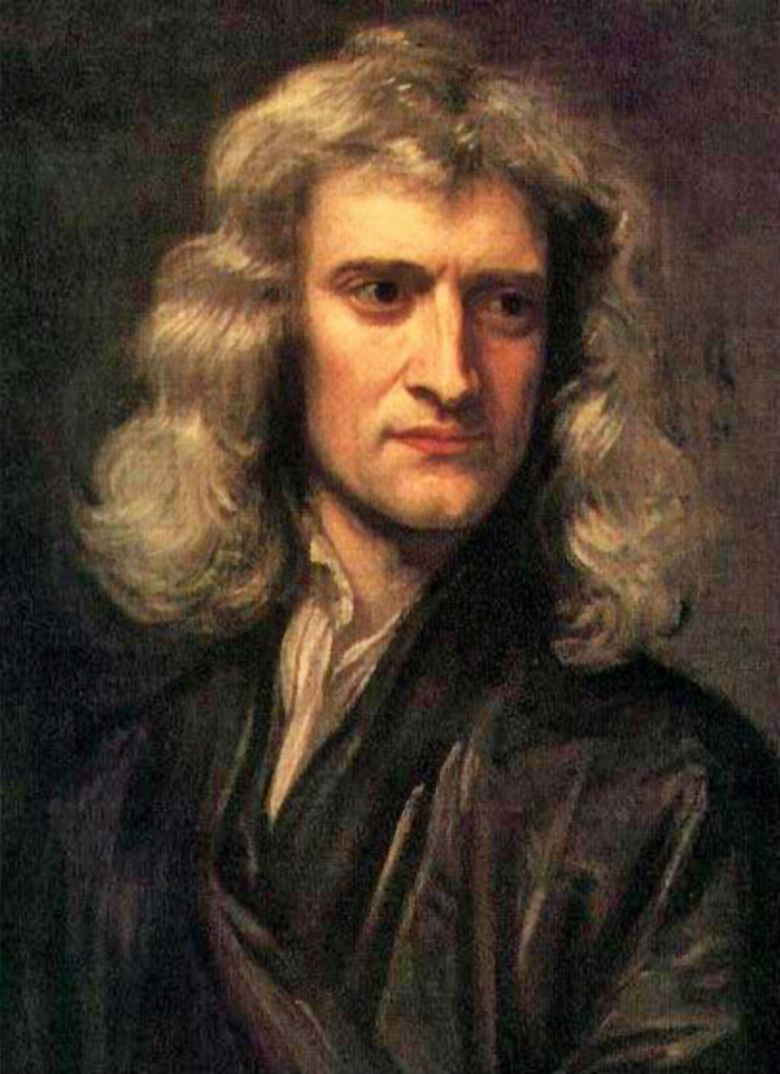 Isaac Newton  1642-1727
If I saw  further 
than other men,
it was because
I stood on the
shoulders of giants
(1676)
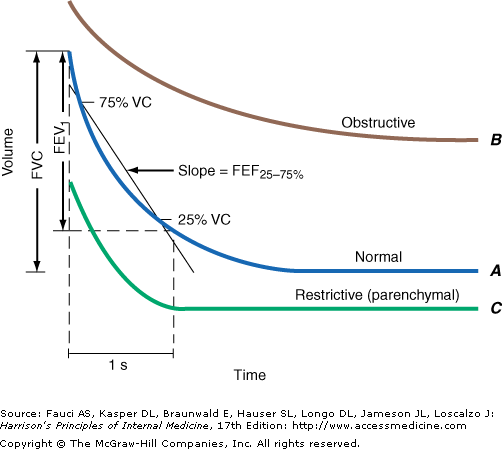 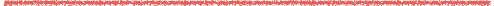 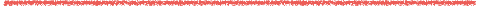 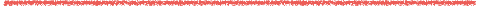 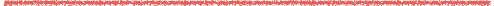 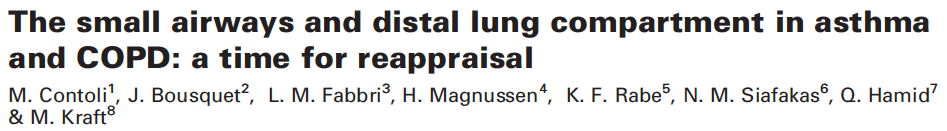 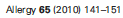 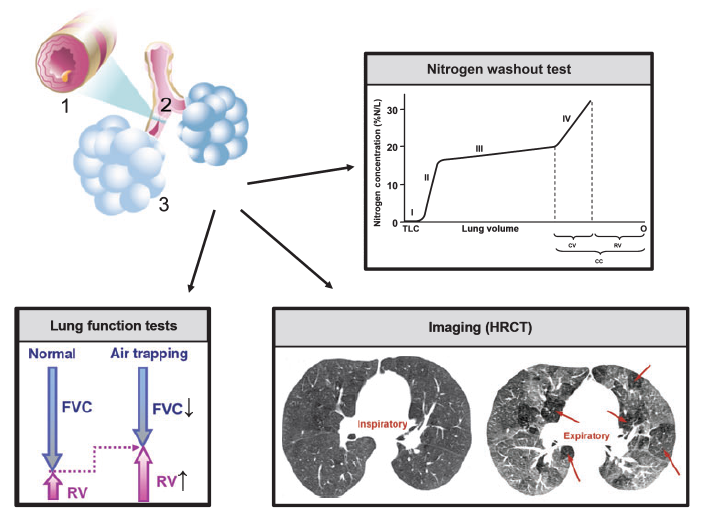 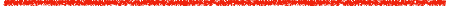